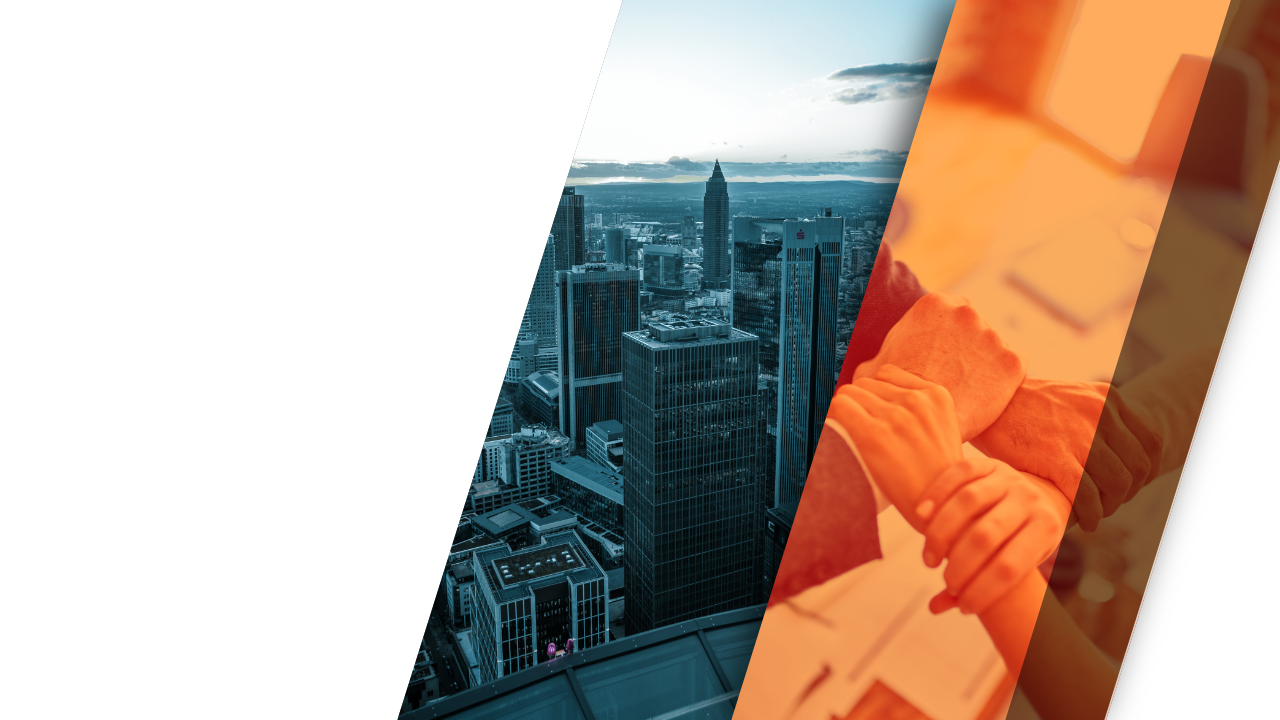 DNS Anycast Stack   Virtual vs Bare Metal
Denic eGDr. Benjamin Schönbach
Team DNS 	Jens Finkhäuser	Patrick Fedick	Jürgen Geinitz	Sven Wefels	Marco Prause	Frank Ulbricht	Riyad Islam	Manuel Stausberg	Daniel Brandtner
Anycast Stack (AS)
AS    
„… the basic runtime environment of a nameserver (NS) and its (sub)processes upon    OS-level including observer and other subsystems (i.e monitoring, networking).“
Virtual
Multiple NS processes within isolated namespaces (aka containers)
isolated path resolution, PID, UID and network stack
restricted compute resources
Bare Metal
Multiple NS processes within isolated chroot(s) (aka filesystem)
isolated path resolution only
shared compute ressources
Requirements & Motivation
Why stacking?
Cloud computing era leads to more flexibility, less system administration but also managed restriction by providers
Node redundancy vs. DNS traffic vs. Marketing → more nodes with complex routing and high customer awareness
Increasing geopolitical crises impacting global network and node infrastructure
Data science & AI with BIG hunger on DNS related data
Whats needed?
Easy & fast setup
one click install & teardown
Flex routing 
many IXP connects
hard vs. soft routing
Adaptive platform
on-prem, cloud, hybrid
Multi-Tenancy 
traffic isolation
high scalability
Big Picture
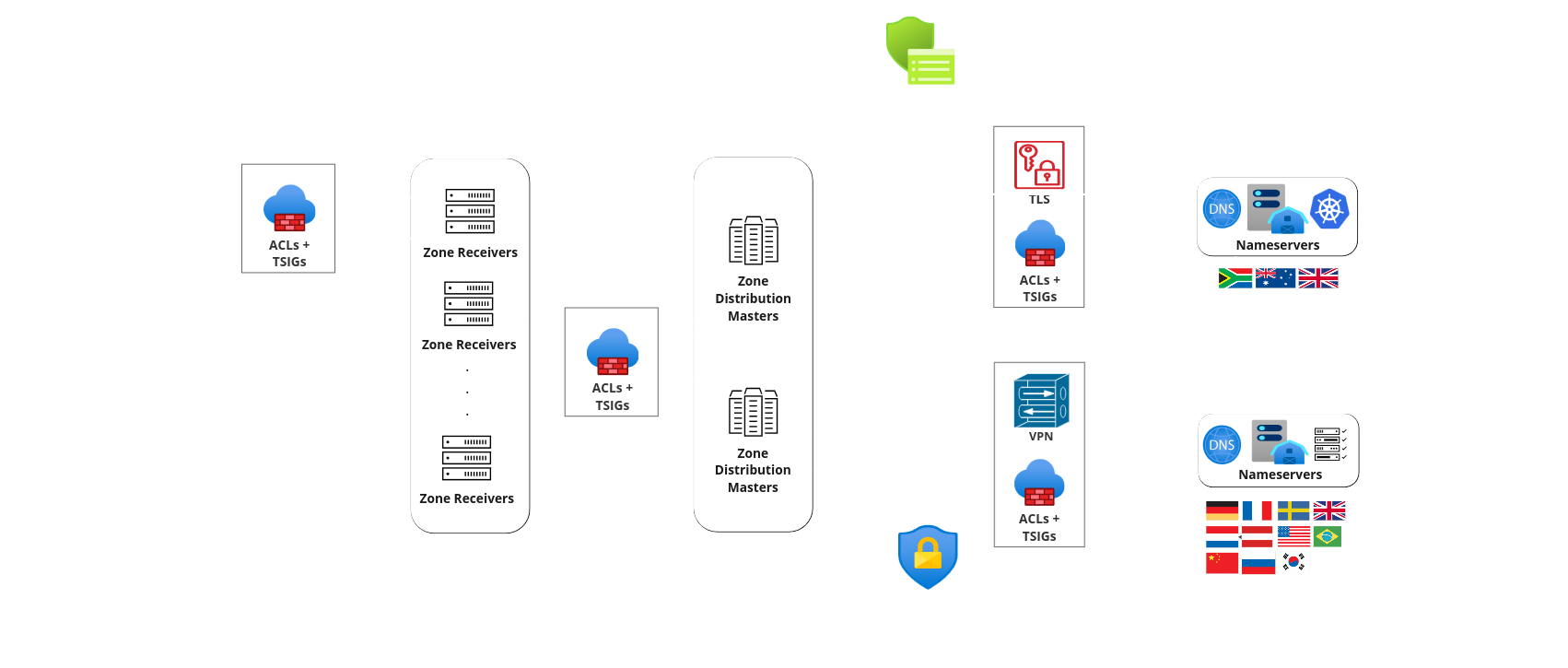 Bare Metal
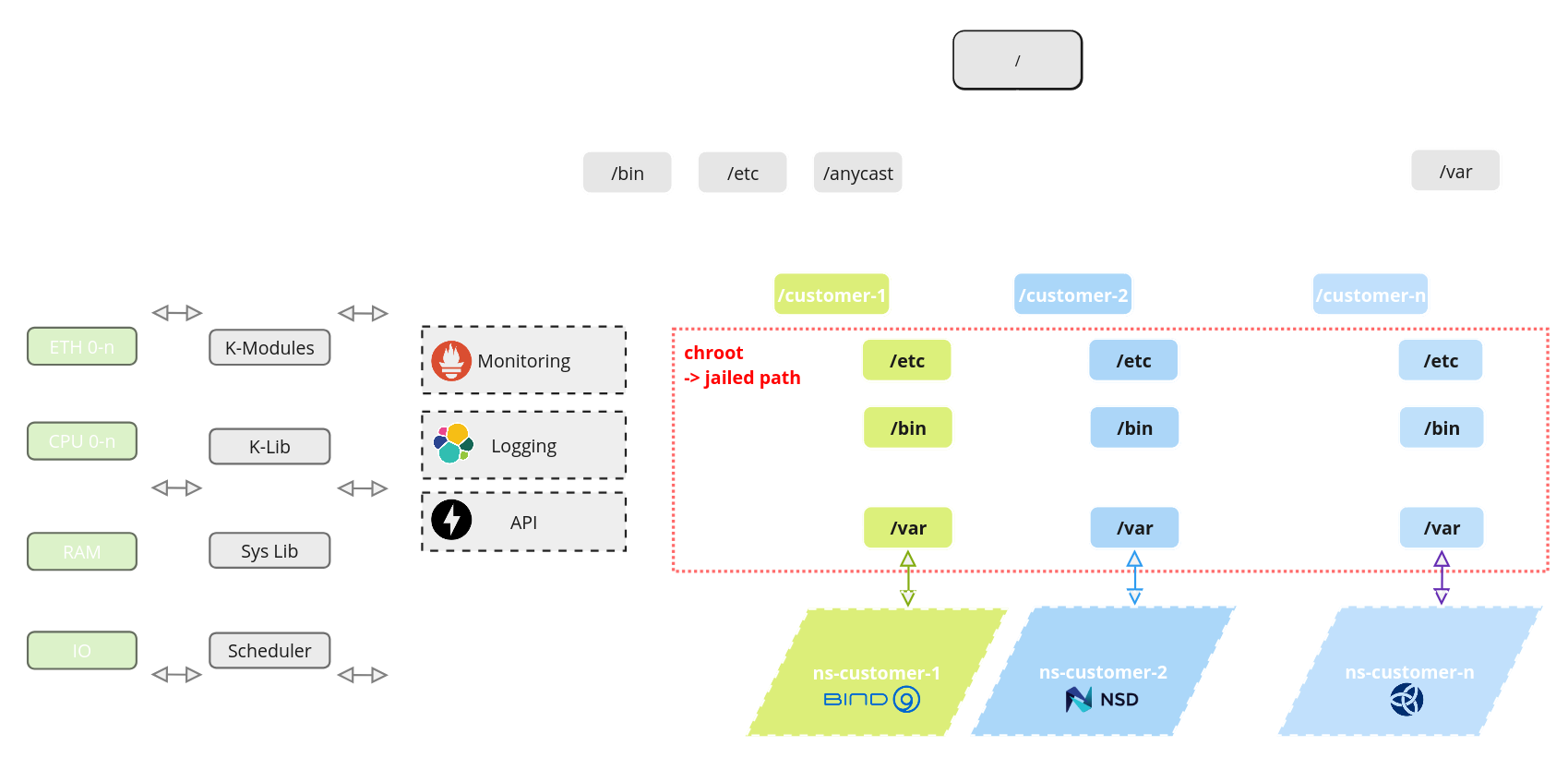 Virtual
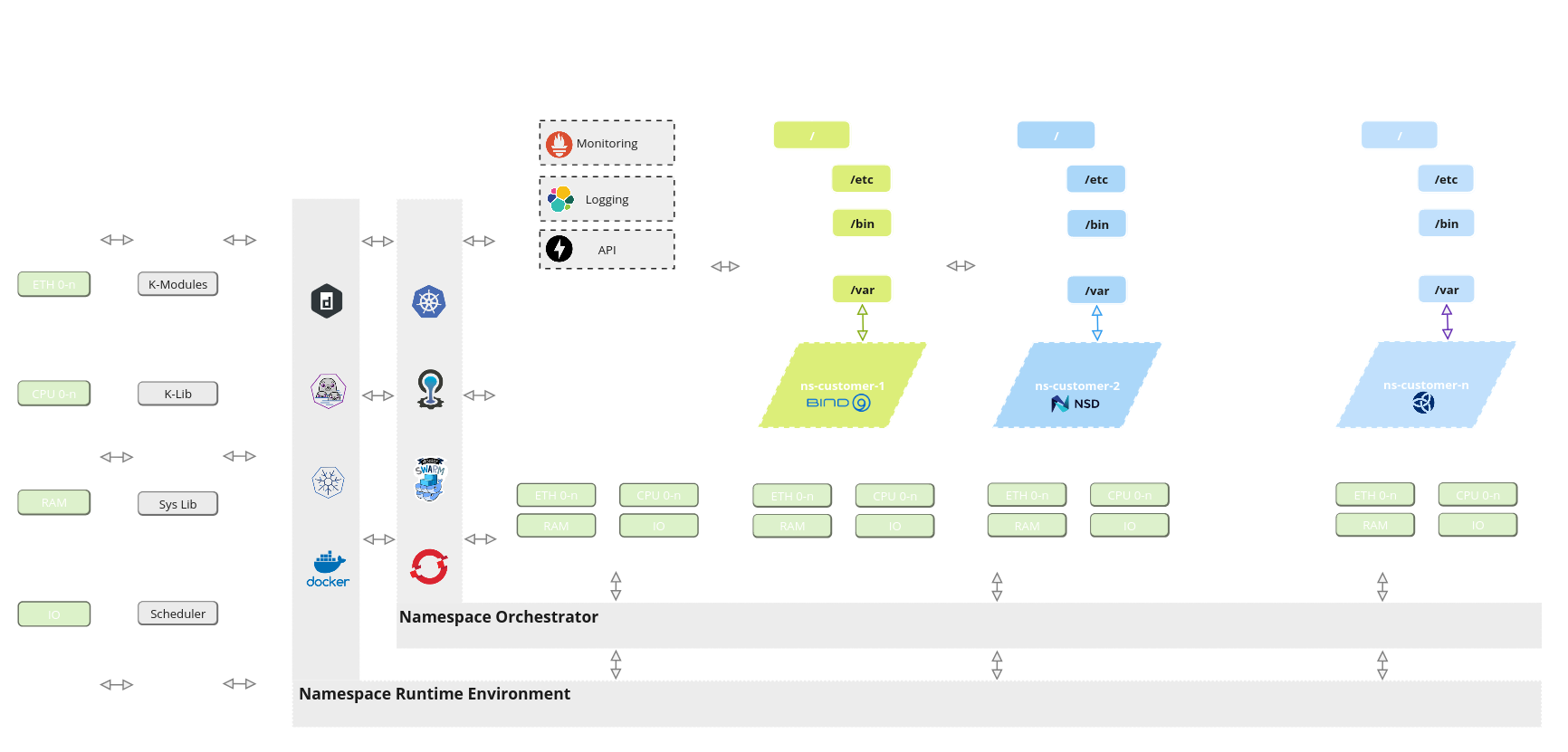 Demo Time :)
Lets setup a virtual anycast stack in less than 5 minutes with…….. 
Orchestrator
k3s
Dual network stack (ipv4/6)
calico (bird)
3 customers
de, nic ,enum
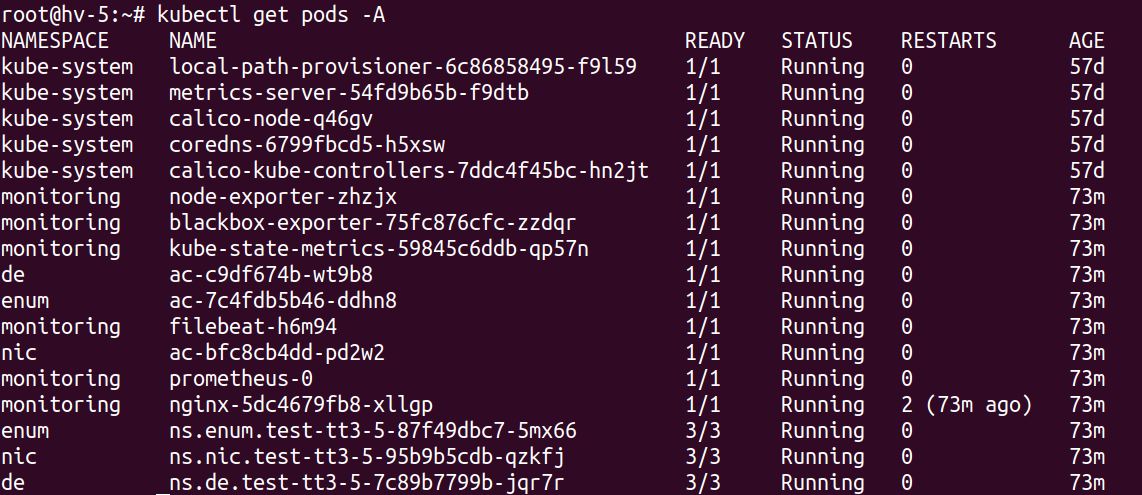 Virtual
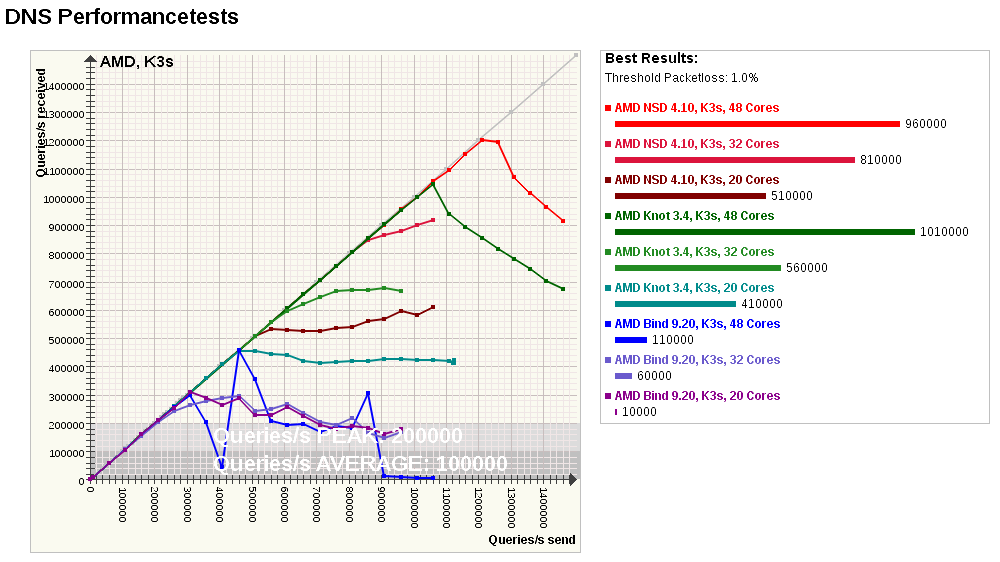 Virtual
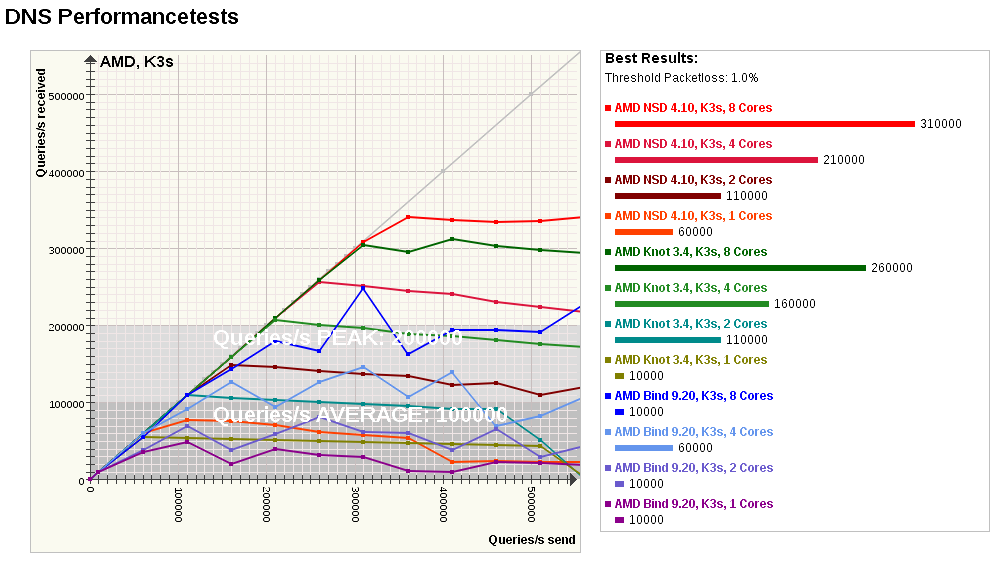 Bare Metal
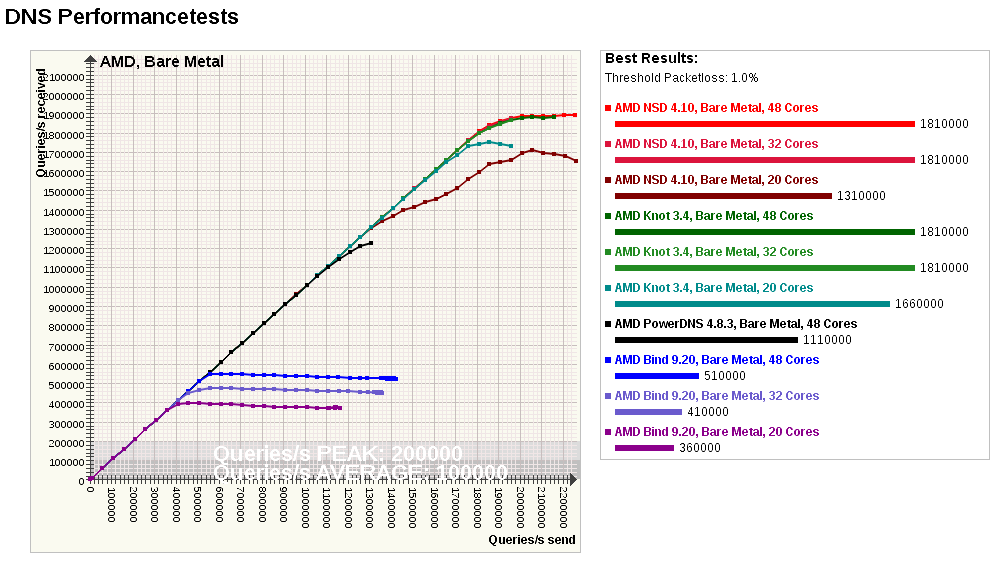 Bare Metal
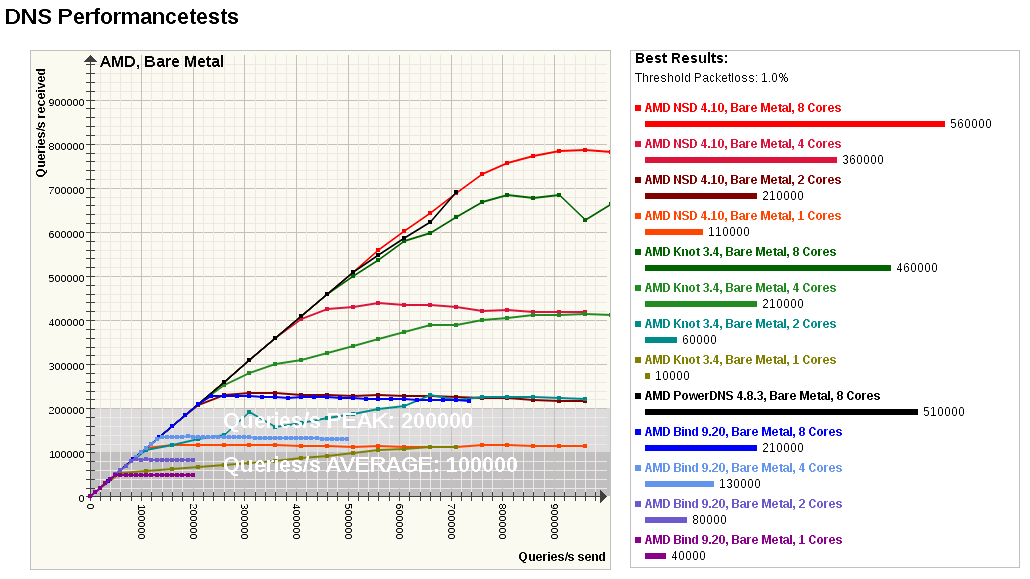 Conclusion
Which stack fits better?
Trade off between….
query performance
administration effort
customer scalability
fast setup
OS portability
Which stack to choose?
High performance & scalability → Bare Metal
huge number of customers on same node 
High portability & less administration → Virtual
easy setup and strong OS adaptiveness
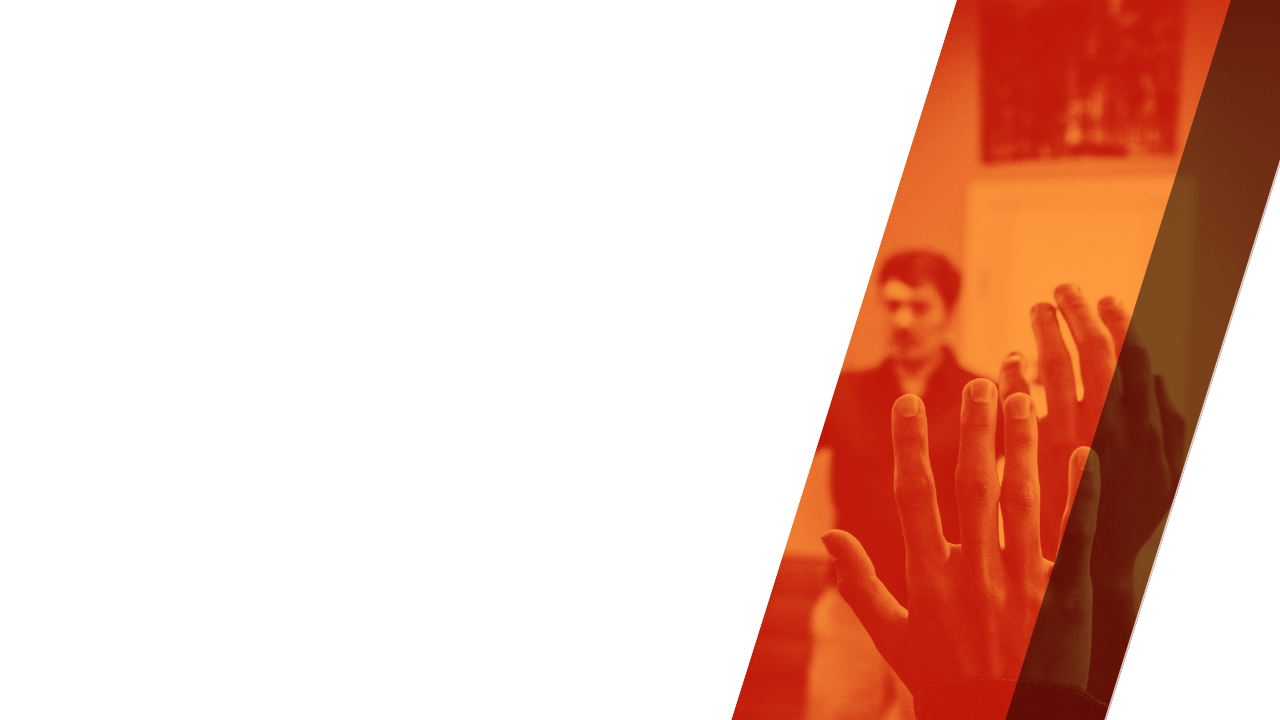 Q&A
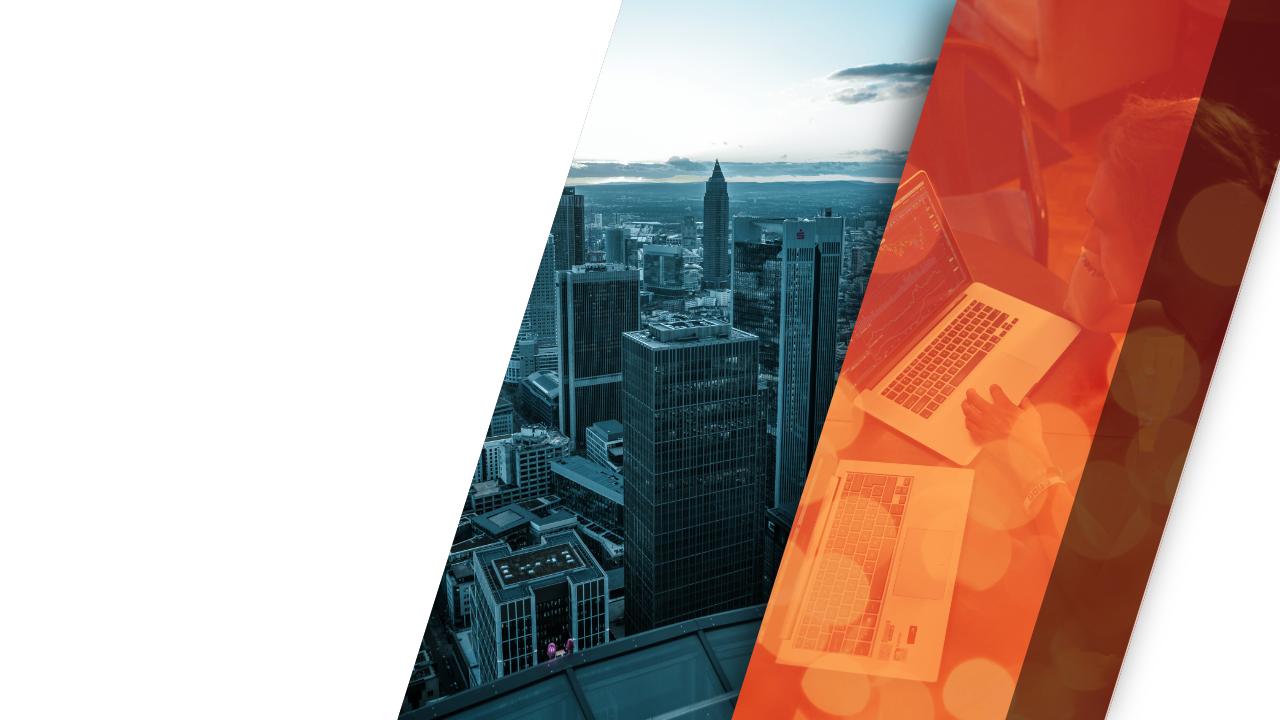 ThanK You!